Programmazione procedurale
a.a. 2023/2024
DEFINITION AND 
DECLARATIONS
Definition and declaration
Defining something means providing all of the necessary information to create that thing in its entirety. 
Defining a function means providing a function body; 
Defining a variable means allocating memory for it.

Definitions are also declarations
Not only for functions but also for variables

Most of the time, when you declare a variable, you are also providing the definition. What does it mean to define a variable, exactly? It means you are telling the compiler where to create the storage for that variable.
In summary
A declaration provides basic attributes of a symbol: its type and its name. 
A definition provides all of the details of that symbol--if it's a function, what it does; if it's a variable, where that variable is stored. 
Often, the compiler only needs to have a declaration for something in order to compile a file into an object file, expecting that the linker can find the definition from another file. If no source file ever defines a symbol, but it is declared, you will get errors at link time complaining about undefined symbols.
There can be only one definition of the same variable, but many declarations of it (anywhere it is used)
difference
A variable declaration says, "there is a variable with the following name and type in the program".
A variable definition says, "Dear Mr. Compiler, please allocate memory for a variable with the following name and type now."
examples
x is defined
int x;
int main()
{
    x = 3;
}
int func();

int main()
{
    int x = func();
}
int func()
{
    int x= 3;
   
}
x is defined
func is declared
x is defined
Of course,  since a definition is also a declaration, they are also declared there
STORAGE DURATION
Storage class SPECIFIERS
A storage class specifier in a declaration modifies the storage duration of the corresponding objects
The storage duration of an object can be automatic, static, or dynamic
auto is the storage specifier for automatic, and static is the storage specifier for static duration; dynamic is then using dynamic memory allocation/deallocation
auto
auto: Objects declared with the auto specifier have automatic storage duration. 
This specifier is permissible only in object declarations within a function. 
In ANSI C, objects declared within a function have automatic storage duration by default, and the auto specifier is archaic.
int main(void) {
    int a;
    {
       int count;
       auto int month;
    }
    a++;
}
auto is not used in programs…
register
register: You can use the specifier register when declaring objects with automatic storage duration. 
The register keyword is a hint to the compiler that the object should be made as quickly accessible as possible—ideally, by storing it in a CPU register. 
However, the compiler may treat some or all objects declared with register the same as ordinary objects with automatic storage duration. 
In any case, programs must not use the address operator on objects declared with the register specifier.
example
{
    register int miles;
}
{
    register int miles;
    int* p= &miles;
}
variable miles is not in memory. It is in a register
static
Static: a variable identifier defined with the specifier static has static storage duration. 
It is created as soon as the program starts, and destroyed (removed from memory) only when the program ends.
Global variables automatically have static storage duration.
example
int x= 0;
int main()
{
    x = 3;
}
This is the definition of a global variable (x), which has static storage duration
int main()
{
    static int x = 3;
}
This is the definition of a local variable (x), which has static storage duration, because I used storage specifier static
Scope and storage duration
There are two separate concepts here:
scope, which determines where a name can be accessed, and
storage duration, which determines when a variable is created and destroyed.
Automatic variables (pedantically, variables with automatic storage duration) are local variables whose lifetime ends when execution leaves their scope, and are recreated when the scope is reentered.
Static variables (pedantically, variables with static storage duration) have a lifetime that lasts until the end of the program. If they are local variables, then their value persists when execution leaves their scope.
Example 1
Local variables (pedantically, variables with block scope) are only accessible within the block of code in which they are declared: automatic storage duration
void f() {
    int i;
    i = 1; // OK: in scope
}
void g() {
    i = 2; // Error: not in scope
}
Global variables (pedantically, variables with file scope) are accessible at any point after their declaration: static storage duration
int i;
void f() {
    i = 1; // OK: in scope
}
void g() {
    i = 2; // OK: still in scope
}
Example 2
for (int i = 0; i < 5; ++i) {
    int n = 0;
    printf("%d ", ++n);
}
// prints 1 1 1 1 1  - the previous value is lost
// n has automatic storage duration
// it is created anew for every loop iteration
// and destroyed at the end
for (int i = 0; i < 5; ++i) {
    static int n = 0;
    printf("%d ", ++n);
}
// prints 1 2 3 4 5   - the value persists
// n has static storage duration
Example 3
for (int i = 0; i < 5; ++i) {
    static int n = 0;
    printf("%d ", ++n);
}
printf("%d ", n);
// error: out of scope
Being forever in memory does not mean that a variable is always
accessible: it is accessible in its scope
Example 4
#include<stdio.h>
void func(void);
   
int count=10; 

int main() {
   while (count--) 
         func();
}
   
void func( void )
{
    static int i = 5;
    i++;
    printf("i is %d and count is %d\n", i, count);
}
Static storage is the default for variables outside functions (global variables)
i is 6 and count is 9
   i is 7 and count is 8
   i is 8 and count is 7
   i is 9 and count is 6
   i is 10 and count is 5
   i is 11 and count is 4
   i is 12 and count is 3
   i is 13 and count is 2
   i is 14 and count is 1
   i is 15 and count is 0
Example 5
#include<stdio.h>
void func(void);

int count=10;  

int main() {
   while (count--) 
         func();
    i++;
}
  

void func( void )
{
    static int i = 5;
    i++;
    printf("i is %d and count is %d\n", i, count);
}
i static but not visible in main
MacBook-Francesco:ProgrammI francescosantini$ gcc -std=c99 -o test test.c
test.c:11:4: error: use of undeclared identifier 'i'
   i++;
   ^
1 error generated.
Example 6
#include<stdio.h>
void func(void);
   

int main() {
   while (count--) 
         func();
}
  
int count=10; 

void func( void )
{
    static int i = 5;
    i++;
    printf("i is %d and count is %d\n", i, count);
}
count visible from here
MacBook-Francesco:ProgrammI francescosantini$ gcc -std=c99 -o test test.c
test.c:8:11: error: use of undeclared identifier 'count'
   while (count--) 
          ^
1 error generated.
Static storage
Global variables, or variables within a function and with the storage class specifier static, have static storage duration. 
All objects with static storage duration are initialized to 0 automatically.
Objects with automatic storage duration are not initialized to 0 by default, their value is undefined
 It is better to always initialize variables to 0 (especially variables with automatic storage duration)
int main() {
    static int a;
}
int main() {
    int a;
}
// initialized to 0
// not initialized
DIFFERENT KINDS OF 
MEMORIES
Different zones in memory
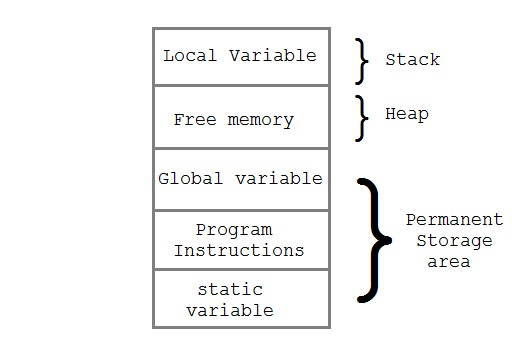 All your variables (and instructions) are in memory
characteristics
Permanent area contains both global and static variables (and instructions): variables with static storage duration. 
Such variables are created when the program starts end destroyed when the program ends
Local variables are memorized in the stack: it contains variables with automatic storage duration. 
Their duration in memory begins when their definition is encountered and ends at the end of their scope
The memorization of objects in the heap area is fully under the control of the programmer
Their duration in memory starts when a programmer allocates it (e.g. malloc()), and ends the a programmer deallocates it (free())
example
malloc(3 * sizeof(int));
int main () {
    int a1[3];
    int * a2 = (int*) malloc(3 * sizeof(int));
}
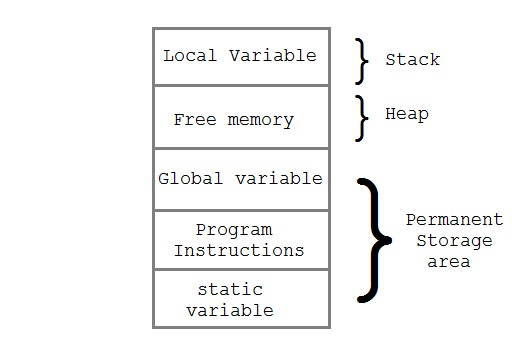 a2[0]
a2[1]
a2[2]
1000
1012
1004
1008
a2 == 1000
example
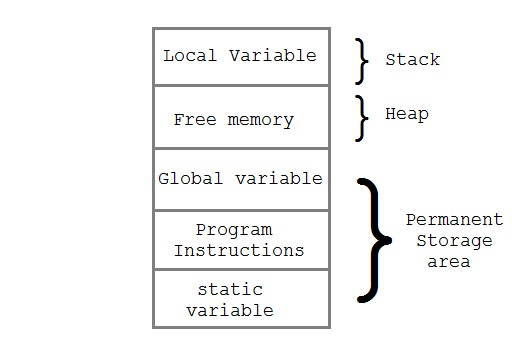 size
c
#include <stdio.h>

int size= 5; 

void fun(int* b, int n) {        
    for (int i = 0; i < n; ++i ) {
      static int c= 0;  
      b[i] = ++c; 
    }
}

int main(){  
    int* a = (int *) malloc(sizeof(int) * size);
    fun(a, size);
    fun(a, size);
}
…
…
a
…
a[0]
a[1]
a[2]
a[4]
a[3]
Example (cont.)
#include <stdio.h>

int size= 5; 

void fun(int* b, int n) {        
    for (int i = 0; i < n; ++i ) {
      static int c= 0;  
      b[i] = ++c; 
    }
}

int main(){  
    int* a = (int *) malloc(sizeof(int) * size);
    fun(a, size);
    fun(a, size);
    free(a);    // REMEMBER TO FREE ALLOCATED MEMORY
}
a[0]
1
a[0]
6
a[1]
2
a[1]
7
a[2]
3
a[2]
8
a[3]
4
a[3]
9
a[4]
5
a[4]
10
STACK AND FUNCTIONS
call stack
In computer science, a call stack is a stack data structure that stores information about the active subroutines of a computer program.
This kind of stack is also known as an execution stack, program stack, control stack, run-time stack, or machine stack, and is often shortened to just "the stack".
Since the call stack is organized as a stack.
stack
In computer science, a stack is an abstract data type that serves as a collection of elements, with two principal operations: push, which adds an element to the collection, and pop, which removes the most recently added element that was not yet removed. 
The order in which elements come off a stack gives rise to its alternative name, LIFO (for last in, first out).
d
push
push
pop
c
b
a
Call to functions and stack
include<stdio.h>


void f2() {
  int c;
  puts(“bye f2”);
}

void f1() {
  int b= 0;
  f2();
  puts(“bye f1”);
}

int main() {
  int a= 0;
  f1();
  puts(“bye main”);
}
bye f2
bye f1
bye main
c
1008
b
1004
a
1000
Example 2
.
.
.
include<stdio.h>

void f1();

void f2() {
  int c;
  f1();
  puts(“bye f2”);
}

void f1() {
  int b= 0;
  f2();
  puts(“bye f1”);
}

int main() {
  int a= 0;
  f1();
  puts(“bye main”);
}
c
b
c
b
a
MacBook-Francesco:ProgrammI francescosantini$ ./test
Segmentation fault: 11
Stack overflow
Also the size of the stack is limited (as the heap)
It cannot grow infinite
In the example before, the stack grows up until it reaches a zone of memory that it cannot access anymore
Segmentation fault
Also memory address
The stack grows from bottom to top, heap is different
int fun(int p1, int p2, int p3) {
    int res= 0;
    res= p1 + p2 + p3;
    return res;
}


int main() {
    int a= 4, b= 5, c= 7; 
    a= fun(a,b,c);
}
res
return address
c
p3
b
p2
a
p1
Su libro e riferimenti
Sezione 5.12
Sezione 5.7

Altri riferimenti
https://shorturl.at/fknPY
https://profrizzo.altervista.org/memoria-ram-stack-vs-heap-memoria-statica-vs-memoria-dinamica/
https://www.riochierego.it/docs/10-Allocazione_dinamica_della_memoria.pdf